Thứ … ngày ….tháng …..năm 2022
Tiếng Việt
Tuần 13
Thứ … ngày ….tháng …..năm 2022
Tiếng Việt
Bài 23
TÔI YÊU EM TÔI
TIẾT 
1+2
ĐỌC
KHỞI ĐỘNG
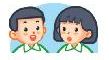 Em yêu nhất điều gì ở anh, chị hoặc em của mình?
(Bạn nào không có anh chị hoặc chưa có em thì có thể nói về anh, chị, em họ của mình.)
Hoạt động
nhóm
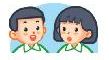 Em yêu nhất điều gì ở anh, chị hoặc em của mình?
Điều khiến em cảm thấy yêu em gái của mình là em ấy rất tình cảm.
Em có một người chị gái. Điều mà em yêu nhất ở chị là chị luôn nhường nhịn em.
VÍ DỤ
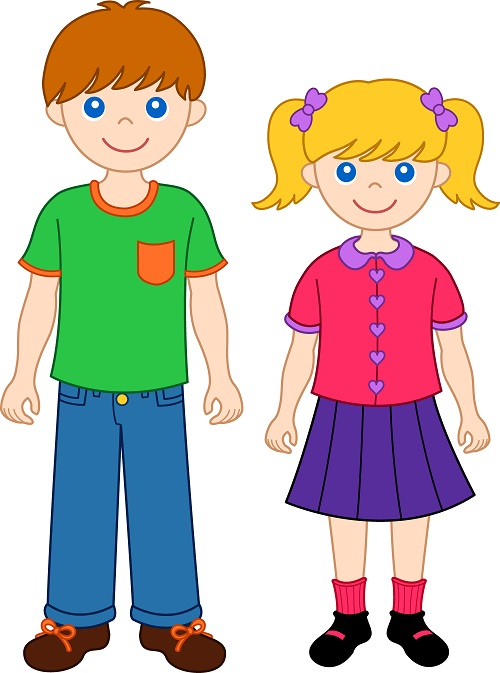 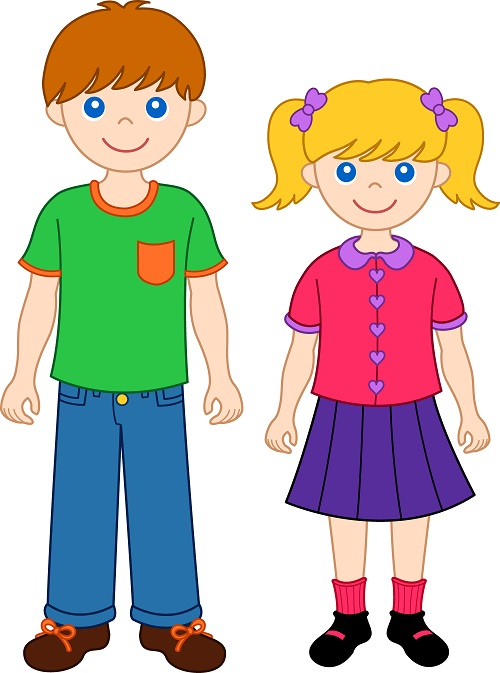 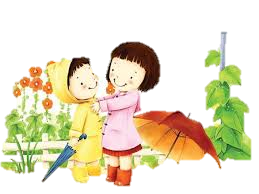 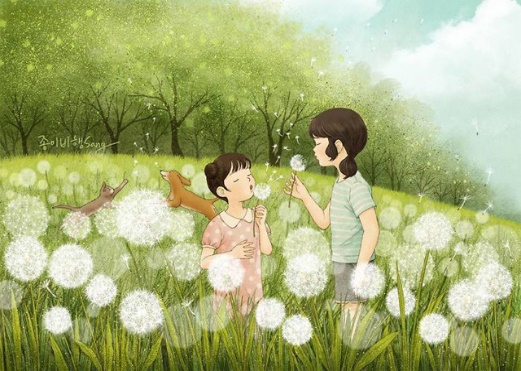 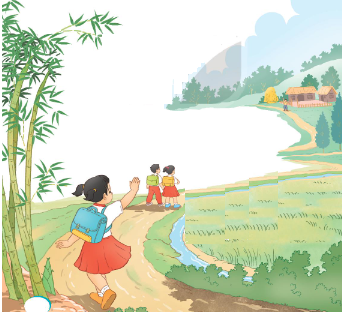 Bức tranh vẽ gì?
Bài 23
TÔI YÊU EM TÔI
ĐỌC 
VĂN BẢN
Tôi yêu em tôi
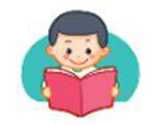 Luyện đọc từ khó
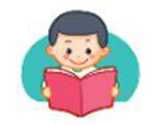 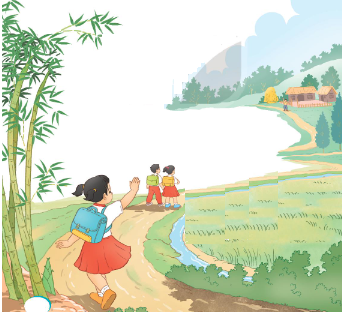 Nó vui nó thích
Hoa lan hoa lí
Nó thích vẽ lắm
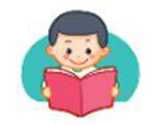 Đọc nối tiếp trước lớp
Tôi yêu em tôi
Tôi đi đâu lâu
Nó mong, nó nhắc
Nó nấp sau cây
Òa ra ôm chặt.
Tôi yêu em tôi
Nó cười rúc rích
Mỗi khi tôi đùa
Nó vui, nó thích.
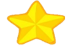 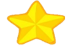 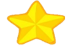 HS1
HS2
HS3
Nó thích vẽ lắm
Vẽ thỏ có đôi
Nó sợ thỏ một
Không có bạn chơi.
Mắt nó đen ngời
Trong veo như nước
Miệng nó tươi hồng
Nói như khướu hót.
Kìa, tiếng nó đấy!
Đang ở trường về
Cùng bạn bắt bướm
Cười dưới hàng tre….
(Phạm Hổ)
Hoa lan, hoa lí
Nó nhặt cài đầu
Hương thơm theo nó
Sân trước vườn sau.
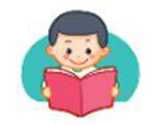 Đọc nối tiếp theo nhóm
Tôi yêu em tôi
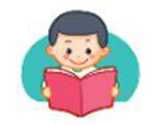 Đọc toàn bài
Tôi yêu em tôi
TRẢ LỜI 
CÂU HỎI
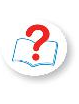 Câu 1: Khổ thơ đầu cho biết bạn nhỏ yêu em gái về điều gì?
Gợi ý: Em đọc kĩ khổ thơ đầu và trả lời câu hỏi.
Thảo luận nhóm đôi
Tôi yêu em tôi
Nó cười rúc rích
Mỗi khi tôi đùa
Nó vui, nó thích.
Trong khổ thơ đầu, bạn nhỏ yêu em gái vì mỗi khi bạn ấy đùa thì em gái luôn cười vì thích thú.
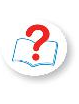 Câu 2: Trong khổ thơ 2 và 3, bạn nhỏ tả em gái mình đáng yêu như thế nào?
Cách em làm điệu
Miệng em
Mắt em
Hoa lan, hoa lí
Nó nhặt cài đầu
Hương thơm theo nó
Sân trước vườn sau.
Mắt nó đen ngời
Trong veo như nước
Miệng nó tươi hồng
Nói như khướu hót.
Mắt em: đen ngời, trong veo
Miệng em: tươi hồng, nói như khướu
Cách làm điệu của em: nhặt hoa cài đầu
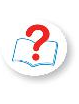 Câu 3: Khổ thơ nào cho thấy bạn nhỏ được em gái rất yêu quý?
Gợi ý:
Em hãy đọc kĩ các khổ thơ để tìm ra khổ cho thấy tình cảm của em gái đối với bạn nhỏ.
Khổ thơ cho thấy bạn nhỏ được em gái yêu quý là khổ thơ thứ 4
			Tôi đi đâu lâu
			Nó mong, nó nhắc
			Nó nấp sau cây
			Òa ra ôm chặt.
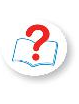 Câu 4
Chi tiết nào cho thấy bạn nhỏ rất hiểu sở thích, tính tình của em mình?
Em đọc kĩ khổ thơ thứ 5 để tìm những chi tiết cho thấy bạn nhỏ rất hiểu sở thích và tính tình của em mình.
Chi tiết cho thấy bạn nhỏ rất hiểu sở thích, tính tình của em mình là:
			Nó thích vẽ lắm
			Vẽ thỏ có đôi
			Nó sợ thỏ một
			Không có bạn chơi.
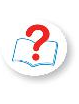 Câu 5: Bài thơ cho em hiểu điều gì về tình cảm chị em trong gia đình?
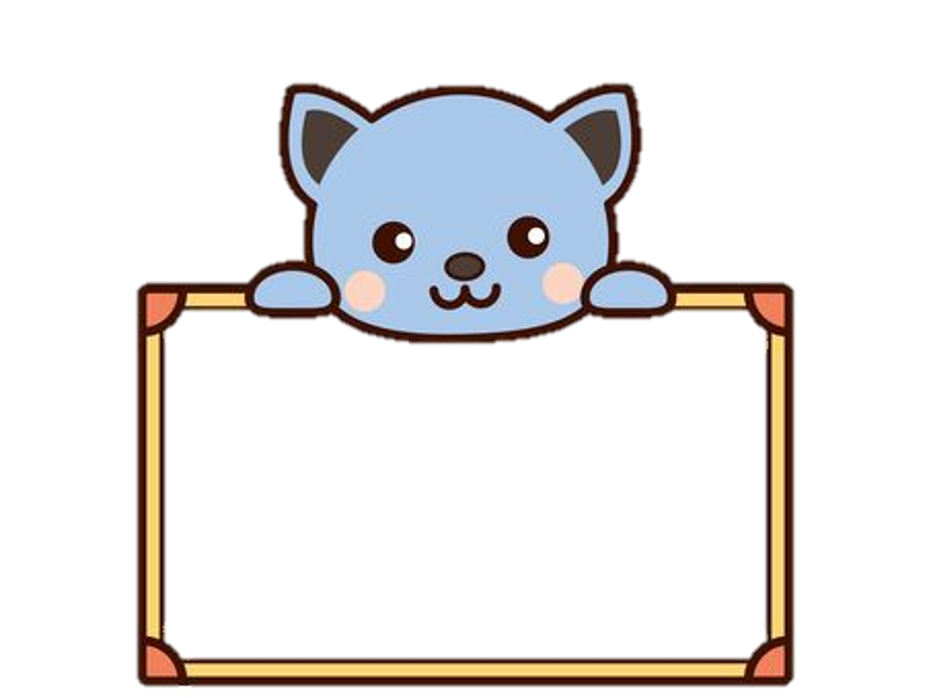 Bài thơ cho em hiểu chị em trong gia đình luôn yêu thương, quý mến nhau.
NỘI DUNG BÀI
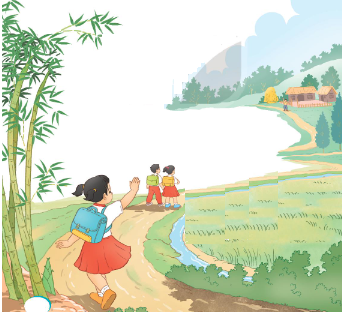 Bài thơ nói về tình cảm của người chị dành cho người em của mình.
ĐỌC THUỘC LÒNG
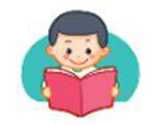 Học thuộc lòng
Tôi yêu em tôi
Cá nhân
nhóm
Lớp
Nói và nghe
Tình cảm anh chị em
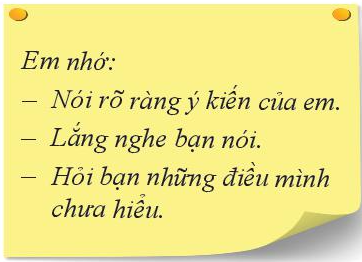 Em nhớ:
- Nói rõ ràng ý kiến của em
Lắng nghe bạn nói để có thể hỏi bạn những điều
    mình chưa hiểu
Câu 1: Cùng bạn trao đổi để hiểu nghĩa của các câu tục ngữ, ca dao dưới đây:
Chị ngã em nâng
- Anh em như thể chân tay
Rách lành đùm bọc, dở hay đỡ đần.
Nghĩa của các câu ca dao, tục ngữ :
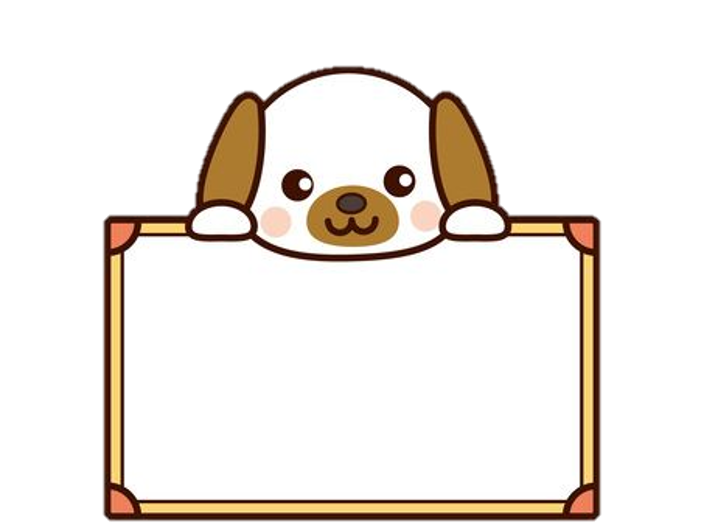 Chị ngã em nâng: hiểu đơn giản là khi chị bị ngã thì em sẽ nâng đỡ chị đứng dậy. Câu tục ngữ muốn nói rằng là chị em trong nhà thì phải biết giúp đỡ lẫn nhau.
Nghĩa của các câu ca dao, tục ngữ :
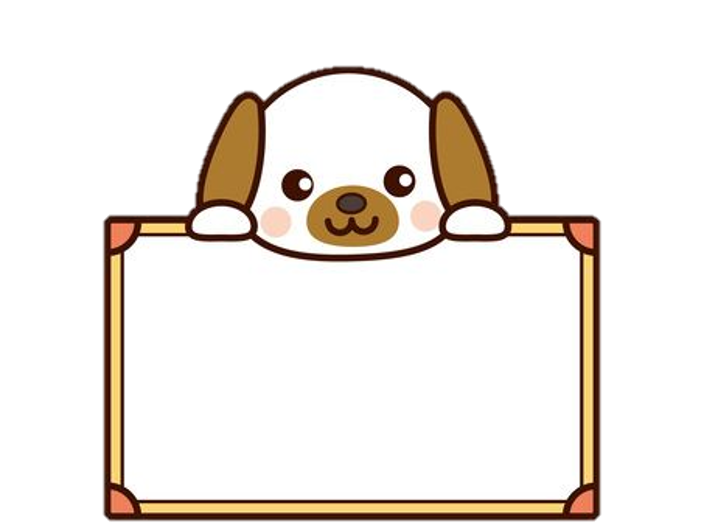 Anh em như thể chân tay
Rách lành đùm bọc, dở hay đỡ đần.
Anh em trong gia đình được so sánh với chân và tay, đây là hai bộ phận luôn hỗ trợ cho nhau. Câu ca dao cho thấy tình cảm giữa anh em trong gia đình.
Câu 2: Kể về những việc em thường làm cùng với anh, chị hoặc em của em. 
Nêu cảm nghĩ của em khi có anh, chị hoặc em làm việc cùng.
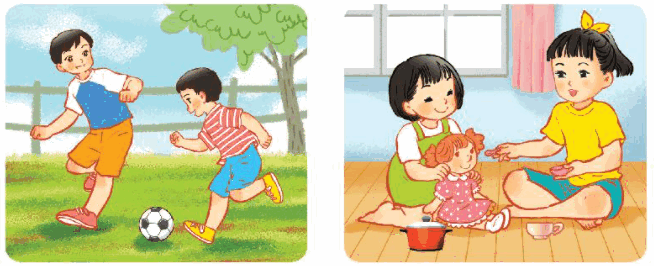 Em dựa vào gợi ý sau để hoàn thành bài tập:
- Em thường làm việc gì cùng với anh, chị, em của mình?
- Em và anh, chị, em của mình làm việc đó như thế nào?
- Em cảm thấy như thế nào khi làm việc đó cùng với anh, chị, em của mình?
Câu 2: Kể về những việc em thường làm cùng với anh, chị hoặc em của em. 
Nêu cảm nghĩ của em khi có anh, chị hoặc em làm việc cùng.
Bài tham khảo 1:
	Mỗi buổi chiều đi học về, em thường cùng anh trai của em đi đá bóng ở sân bóng gần nhà. Hai anh em em được bố mua cho một quả bóng nên hôm nào cũng rủ nhau chơi. Anh em bắt gôn rất giỏi. Anh thường nhờ em sút bóng để anh tập bắt gôn. Anh cũng dạy em cách sút bóng sao cho đúng. Nhờ có anh mà em đá bóng ngày càng giỏi hơn. Em cảm thấy rất vui khi được chơi đá bóng cùng anh.
Câu 2: Kể về những việc em thường làm cùng với anh, chị hoặc em của em. 
Nêu cảm nghĩ của em khi có anh, chị hoặc em làm việc cùng.
Bài tham khảo 2:
	Em có một người chị em sinh đôi tên là Hà Vy. Chị em em từ bé đã làm rất nhiều việc cùng nhau nhưng việc mà em thích nhất là học cùng chị. Cứ đúng tám giờ tối là hai chị em em lại lên phòng học. Chị Hà Vy học rất giỏi nên có chỗ nào em không hiểu chị đều giảng cho em. Nhờ có chị Hà Vy mà em học tốt hơn. Em rất thích được cùng chị học. Em mong hai chị em mãi yêu thương nhau.
TIẾT 3
VIẾT
1. Tư thế ngồi viết:
- Lưng thẳng, không tì ngực vào bàn.
- Đầu hơi cúi.
- Mắt cách vở khoảng 25 đến 30 cm.
- Tay phải cầm bút.
- Tay trái tì nhẹ lên mép vở để giữ.
- Hai chân để song song thoải mái.
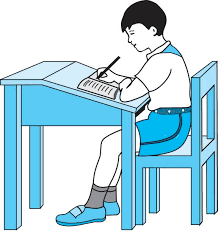 2. Cách cầm bút:
- Cầm bút bằng 3 ngón tay: ngón cái, ngón trỏ, ngón giữa.
- Khi viết, dùng 3 ngón tay di chuyển bút từ trái sang phải, cán bút nghiêng về phía bên phải, cổ tay, khuỷu tay và cánh tay cử động mềm mại, thoải mái;
- Không nên cầm bút tay trái.
Nghe – viết:
Tôi yêu em tôi
Tôi yêu em tôi
Nó cười rúc rích
Mỗi khi tôi đùa
Nó vui, nó thích.
Hoa lan, hoa lí
Nó nhặt cài đầu
Hương thơm theo nó
Sân trước vườn sau.
Mắt nó đen ngời
Trong veo như nước
Miệng nó tươi hồng
Nói như khướu hót.
Tôi đi đâu lâu
Nó mong, nó nhắc
Nó nấp sau cây
Òa ra ôm chặt.
Nghe – viết:
Lưu ý:
- Viết đúng chính tả, trình bày sạch đẹp.
Khi viết hết 1 khổ thơ, cách ra 1 dòng rồi viết khổ tiếp theo.
- Viết hoa chữ đầu tên bài, viết hoa chữ đầu mỗi câu thơ.
Nghe – viết:
Viết vở
Tôi yêu em tôi
Tôi yêu em tôi
Nó cười rúc rích
Mỗi khi tôi đùa
Nó vui, nó thích.
Hoa lan, hoa lí
Nó nhặt cài đầu
Hương thơm theo nó
Sân trước vườn sau.
Mắt nó đen ngời
Trong veo như nước
Miệng nó tươi hồng
Nói như khướu hót.
Tôi đi đâu lâu
Nó mong, nó nhắc
Nó nấp sau cây
Òa ra ôm chặt.
Câu 2: Nhìn tranh, tìm và viết tên sự vật theo yêu cầu a hoặc b.
a. Chứa tiếng bắt đầu bằng r, d hoặc gi                    M: hàng rào
b. Chứa tiếng có ươn hoặc ương                                M: mướp hương
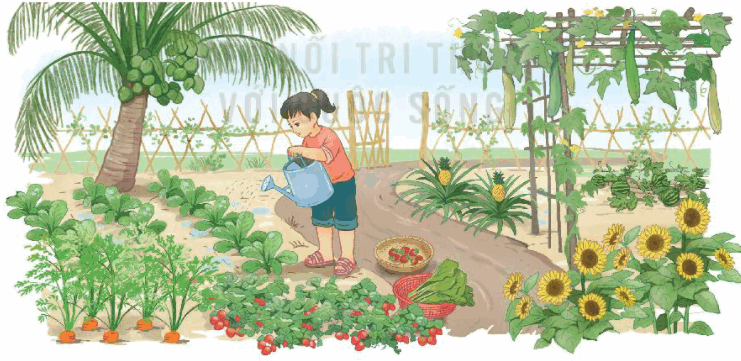 Em quan sát kĩ bức tranh và tìm tên sự vật phù hợp.
Câu 2: Nhìn tranh, tìm và viết tên sự vật theo yêu cầu
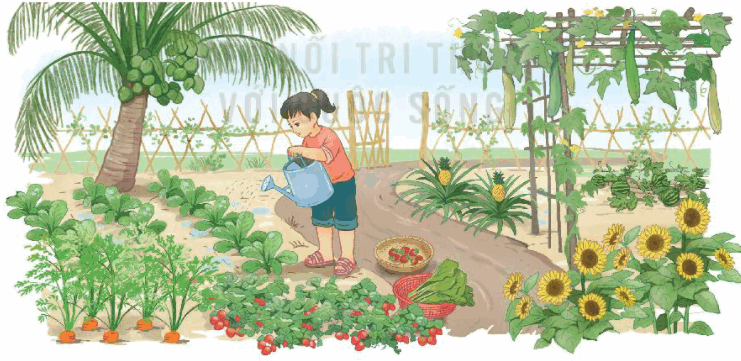 a. Chứa tiếng bắt đầu bằng r, d hoặc gi: cây dừa, rau cải, đôi dép, giàn mướp, hoa hướng dương, dâu tây, quả dứa, dưa hấu, cà rốt
Câu 2: Nhìn tranh, tìm và viết tên sự vật theo yêu cầu
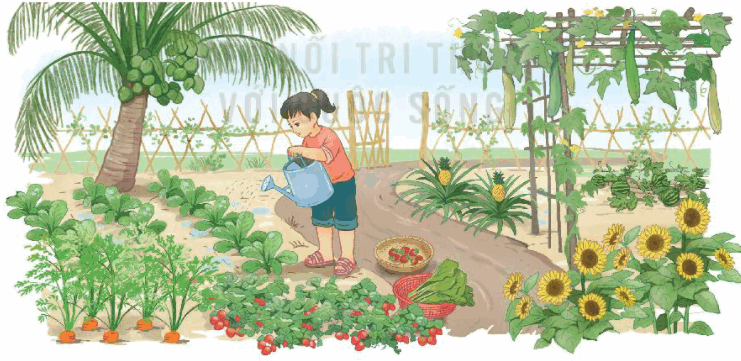 b. Chứa tiếng có ươn hoặc ương: bình tưới nước, hoa hướng dương, khu vườn
Câu 3
Tìm thêm các từ ngữ có tiếng bắt đầu bằng r, d, gi (hoặc có vần ươn, ương)
- Các từ ngữ có tiếng bắt đầu bằng r: cái rổ, ria mép, cơm rang, áo rách, đống rơm, ra vào, rậm rạp, rau muống,…
- Các từ ngữ có tiếng bắt đầu bằng d: da trắng, dưa chuột, con dê, dế mèn, dịu dàng, duyên dáng, nhảy dây,…
- Các từ ngữ có tiếng bắt đầu bằng gi: giẻ lau, giống nhau, ngọn gió, gia đình, gieo mầm, giơ tay, gìn giữ,…
- Các từ ngữ có tiếng chứa vần ươn: con lươn, vườn hoa, sườn đồi, thuê mướn,…
- Các từ ngữ có tiếng chứa vần ương: trường học, yêu thương, cờ tướng, sung sướng, đậu tương, soi gương, hương thơm, thịt nướng,…
Câu 4
Viết 2 – 3 câu về một việc em đã làm khiến người thân vui.
Em dựa vào gợi ý sau để viết:
- Em đã làm việc gì khiến cho người thân cảm thấy vui?
- Vì sao em biết người thân cảm thấy vui khi em làm việc đó?
Câu 4
Viết 2 – 3 câu về một việc em đã làm khiến người thân vui.
Bài tham khảo 1:
	Mẹ rất vui khi thứ Sáu tuần trước em được điểm 10 môn Toán. Khi em đưa cho mẹ xem vở của mình, mẹ đã cười rất tươi và ôm em vào lòng. Mẹ còn khen em “Con giỏi lắm!”
Câu 4
Viết 2 – 3 câu về một việc em đã làm khiến người thân vui.
Bài tham khảo 2:
	Hôm trước, bà em đang loay hoay tìm chiếc kính để đọc báo nhưng không thấy. Thấy vậy, em liền chạy đến và xung phong đọc báo cho bà nghe. Sau khi nghe em đọc xong, bà xoa đầu em, cười bảo: “Cháu của bà ngoan lắm! Cháu đọc báo rất hay!”
CỦNG CỐ
DẶN DÒ
HẸN GẶP LẠI CÁC EM